НЕДЕЛЯ ЗДОРОВЬЯОТЧЕТ о проделанной работе с детьми средней группы «ВИШЕНКА»Воспитатель:СМИРНОВА Л.С.
2016г
Понедельник -день Чистюль
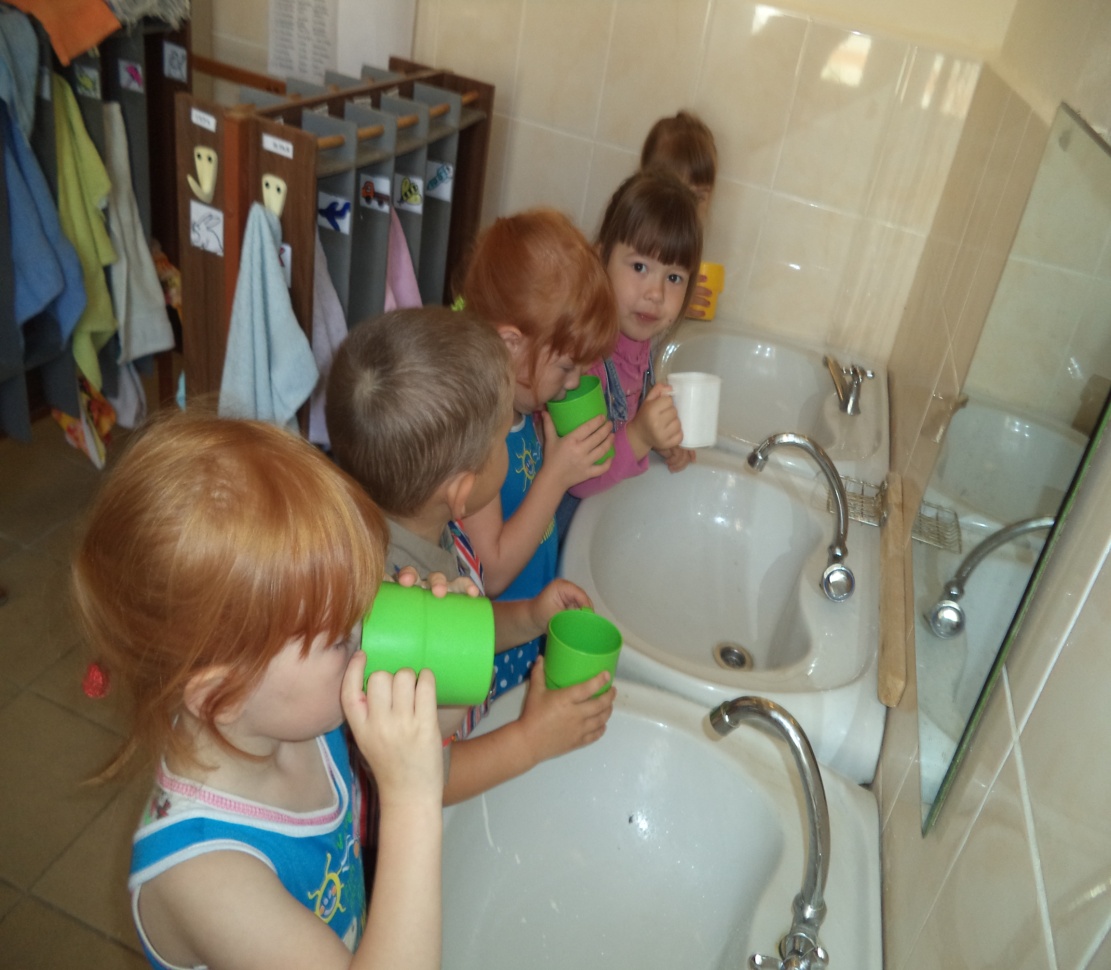 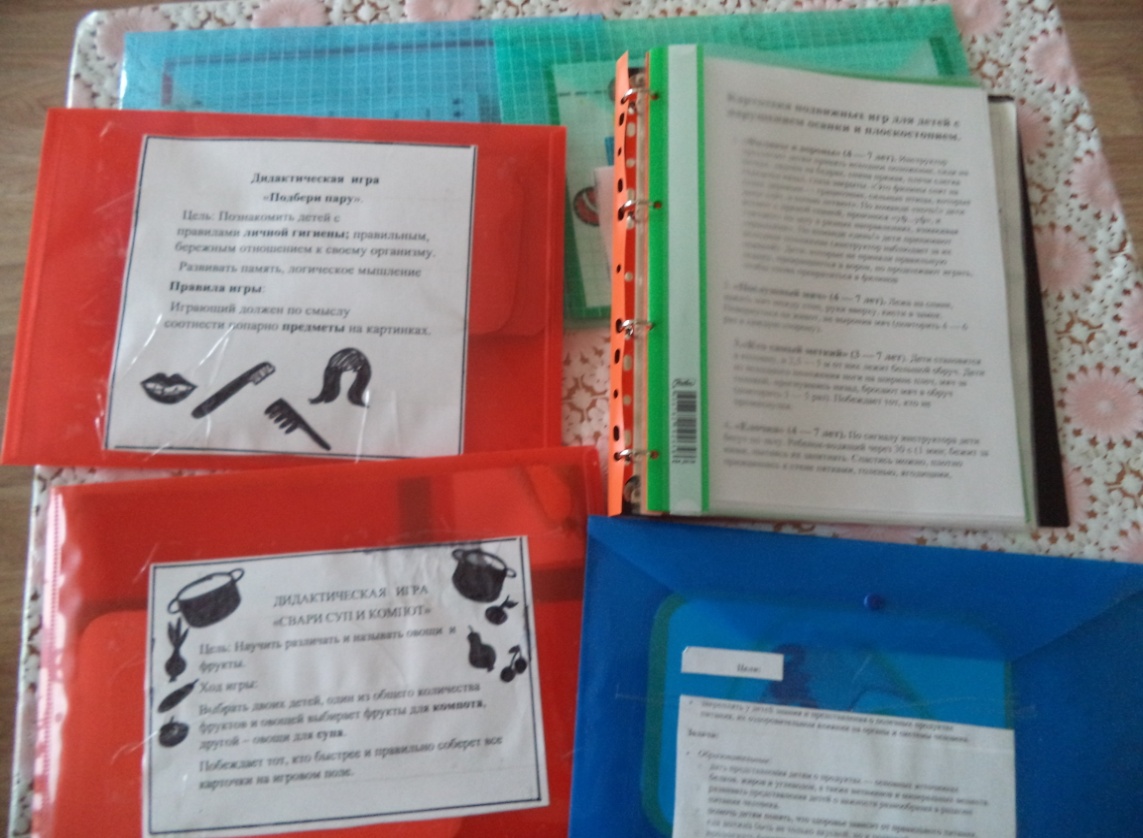 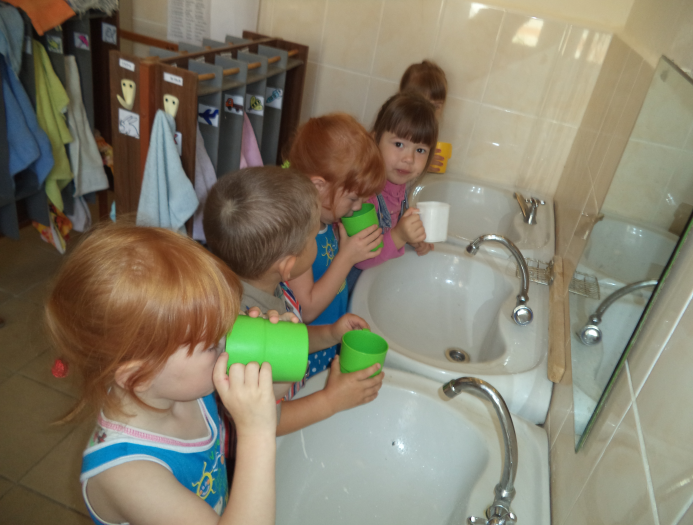 Вторник-день Здоровья
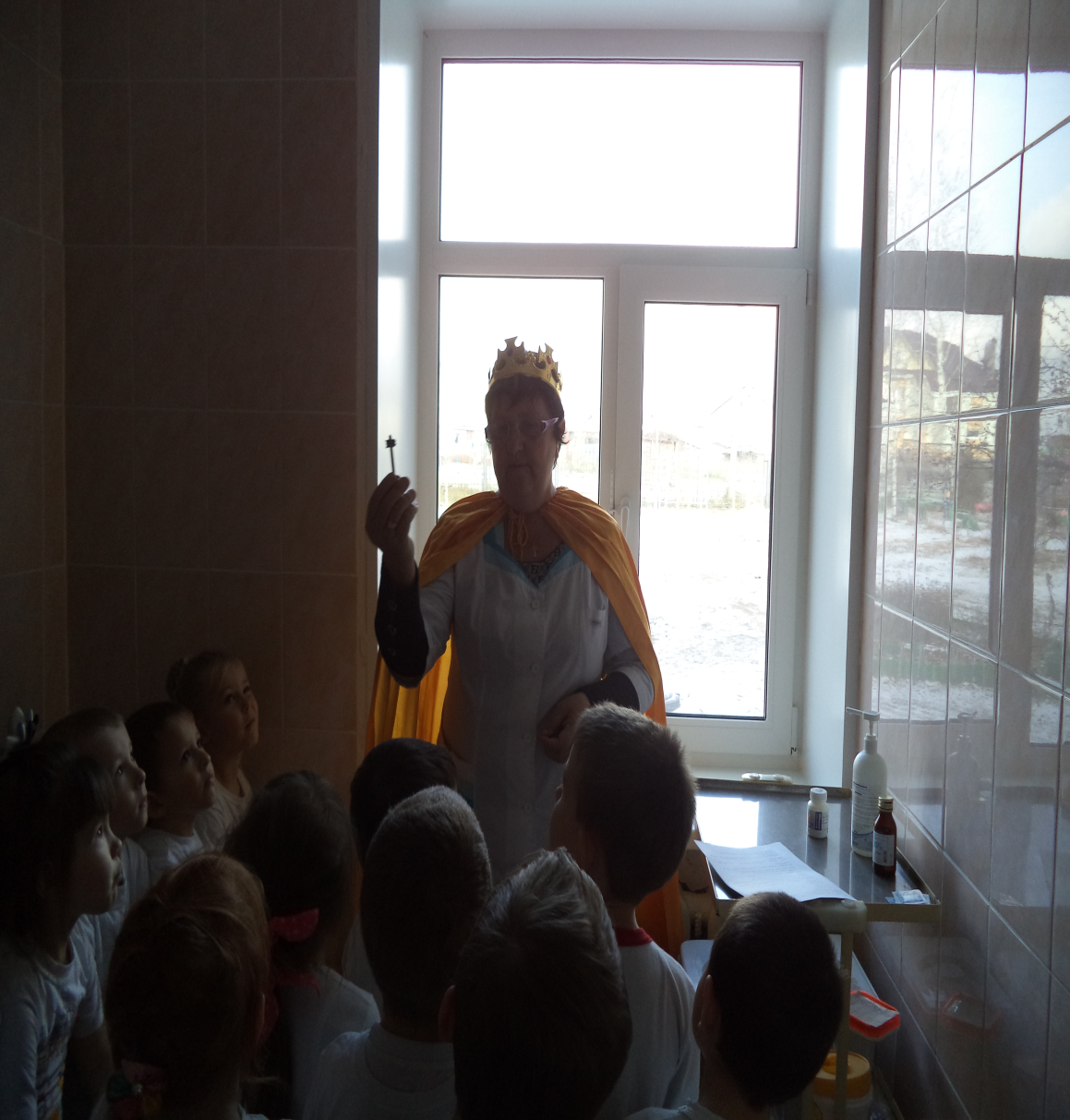 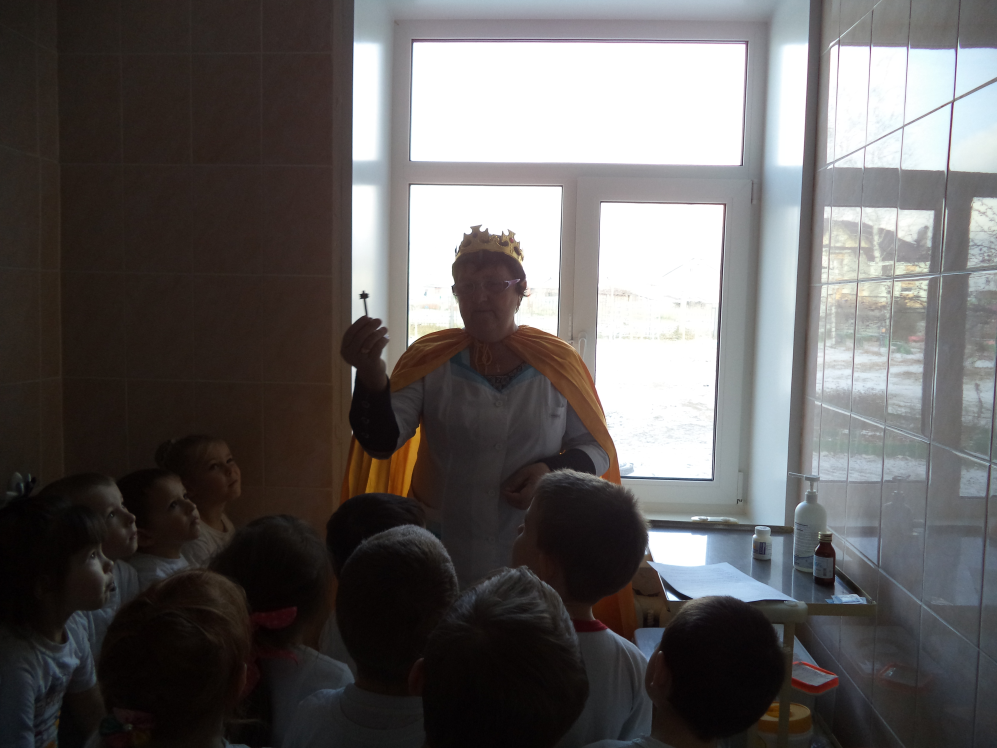 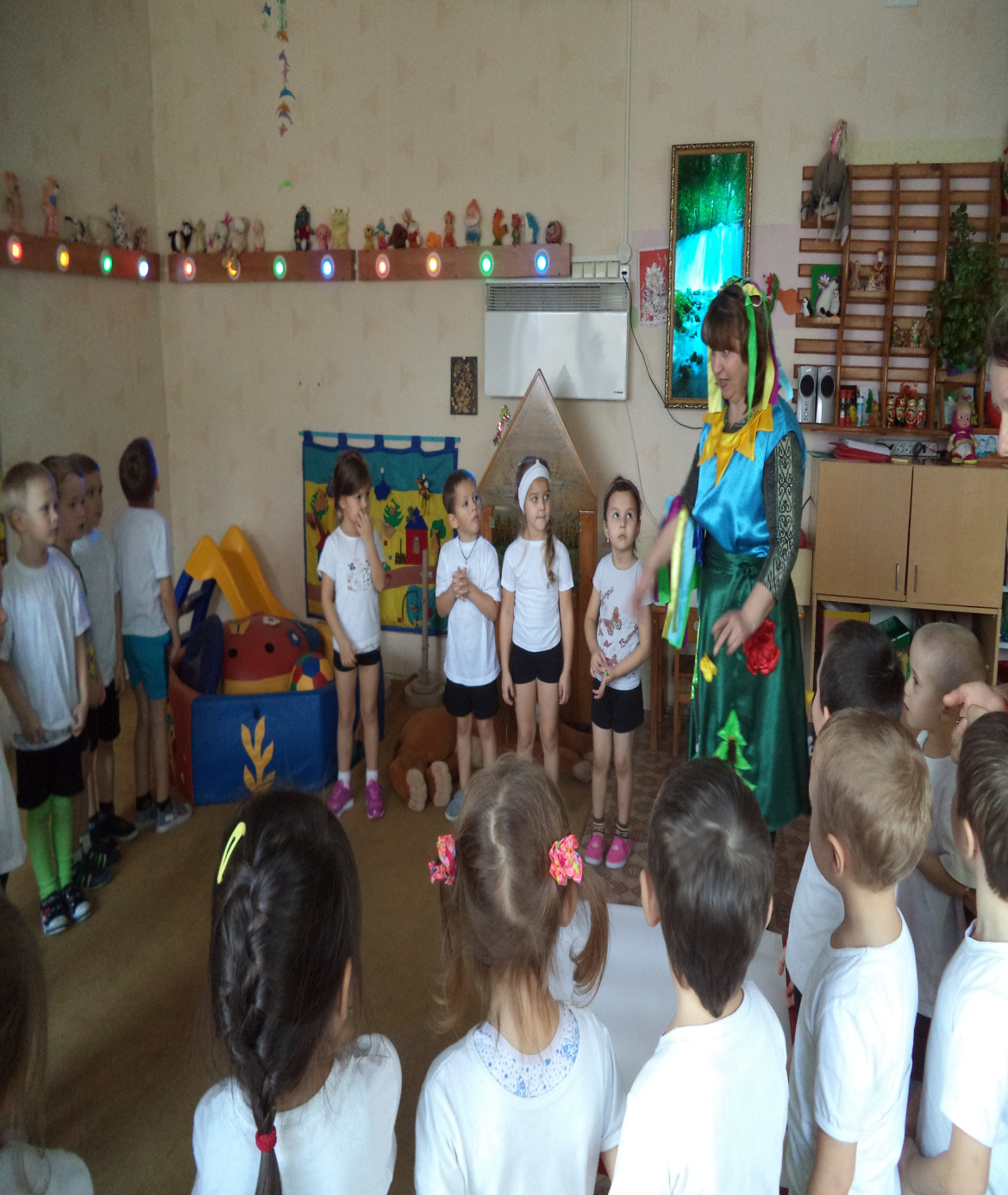 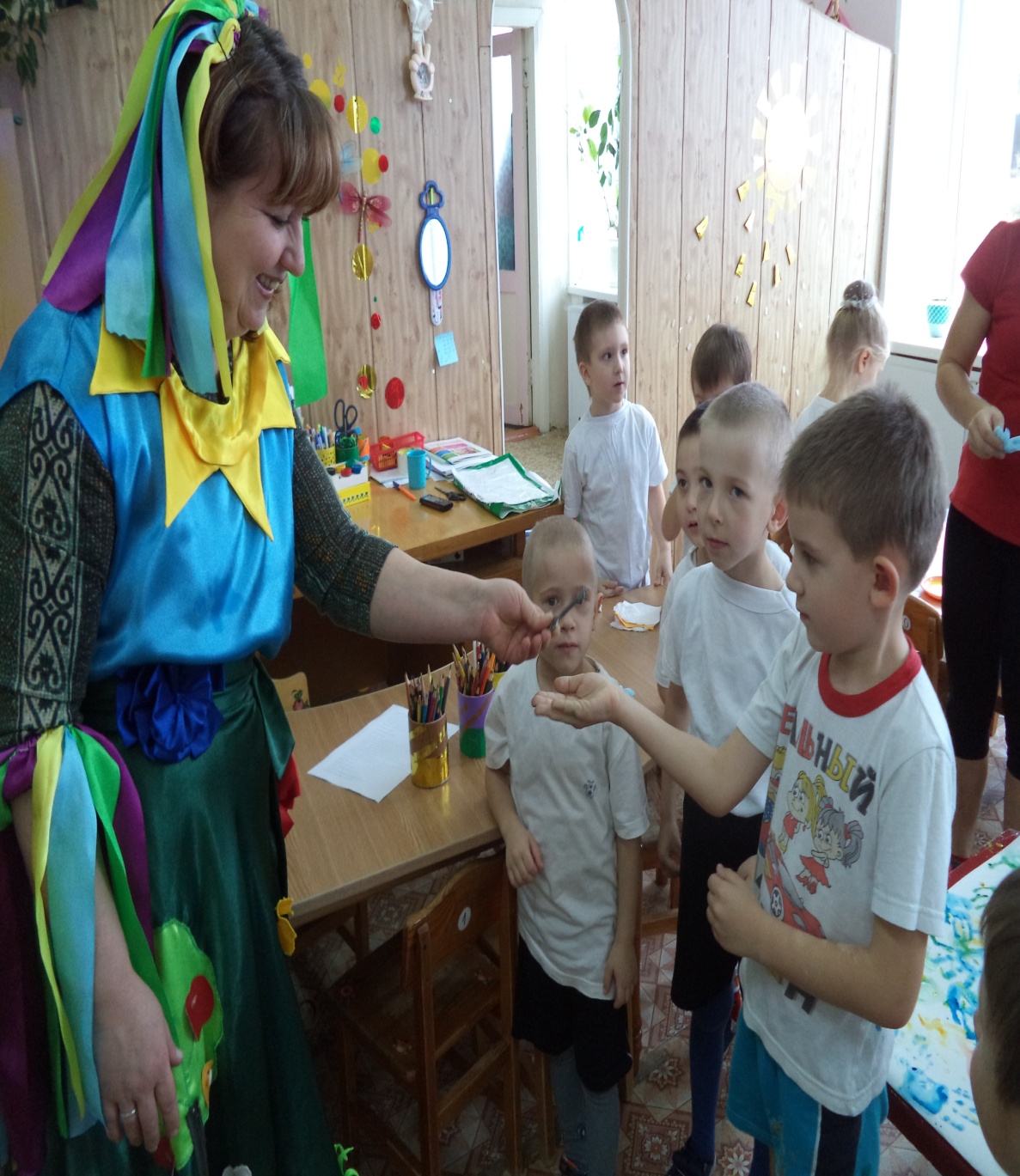 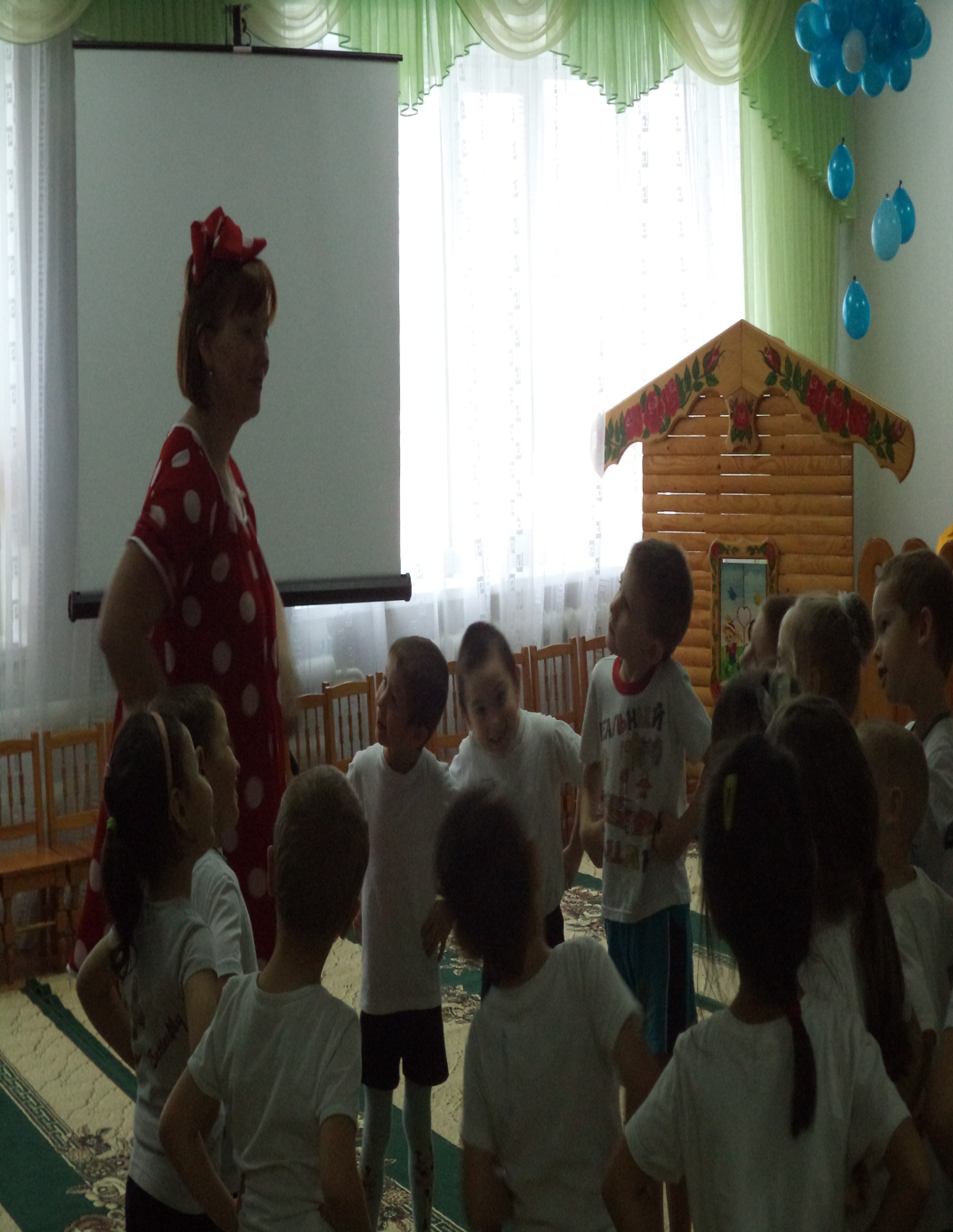 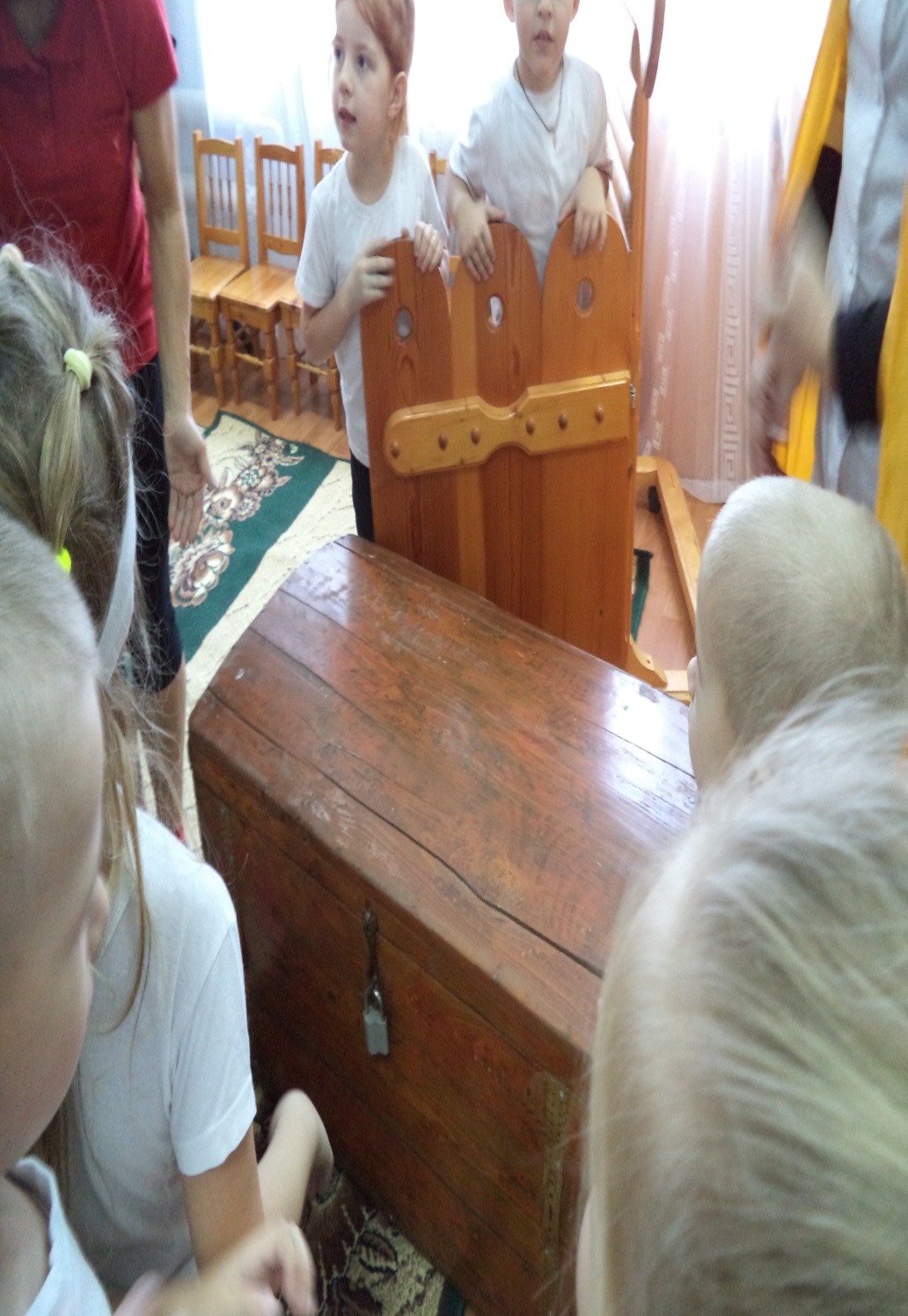 Среда-день Физкультуры, п/игр,спорта.
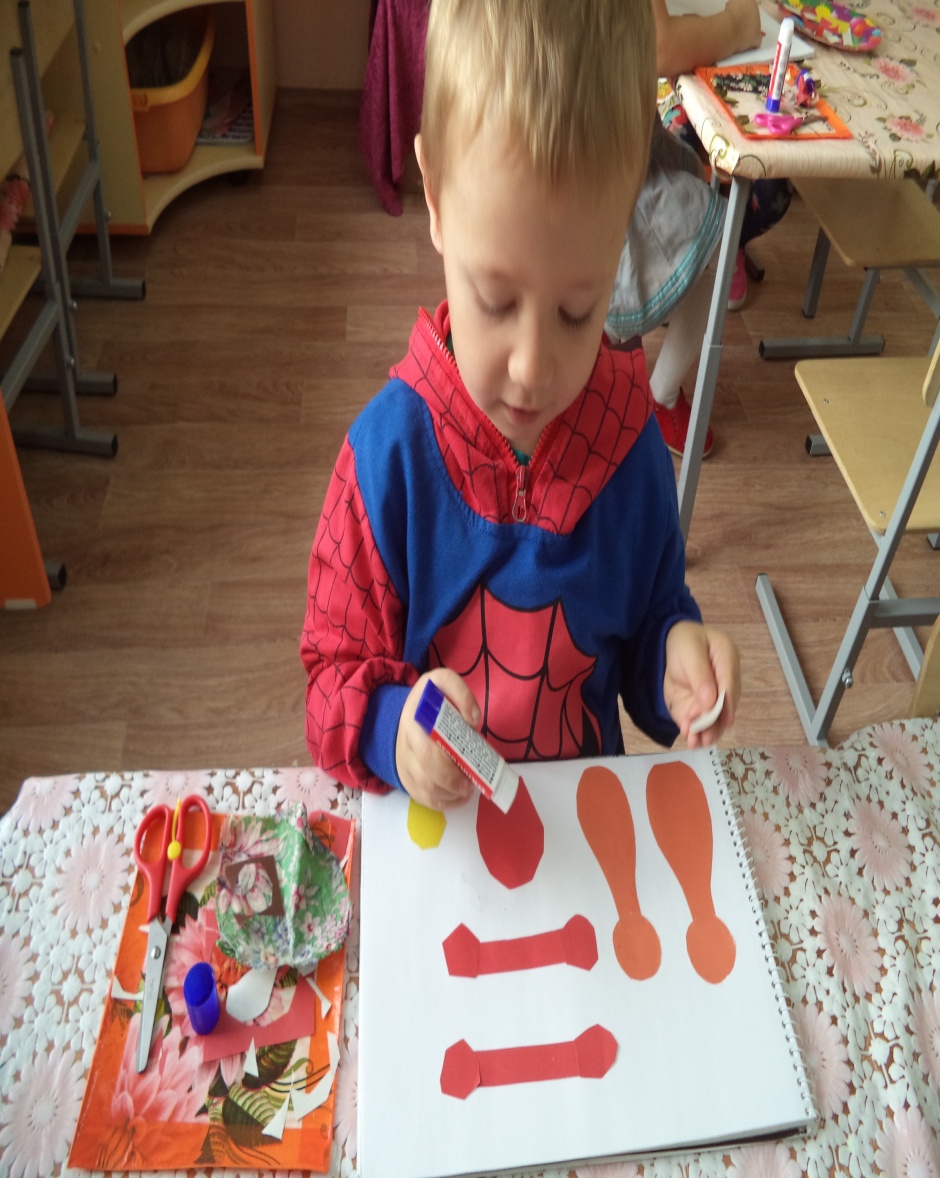 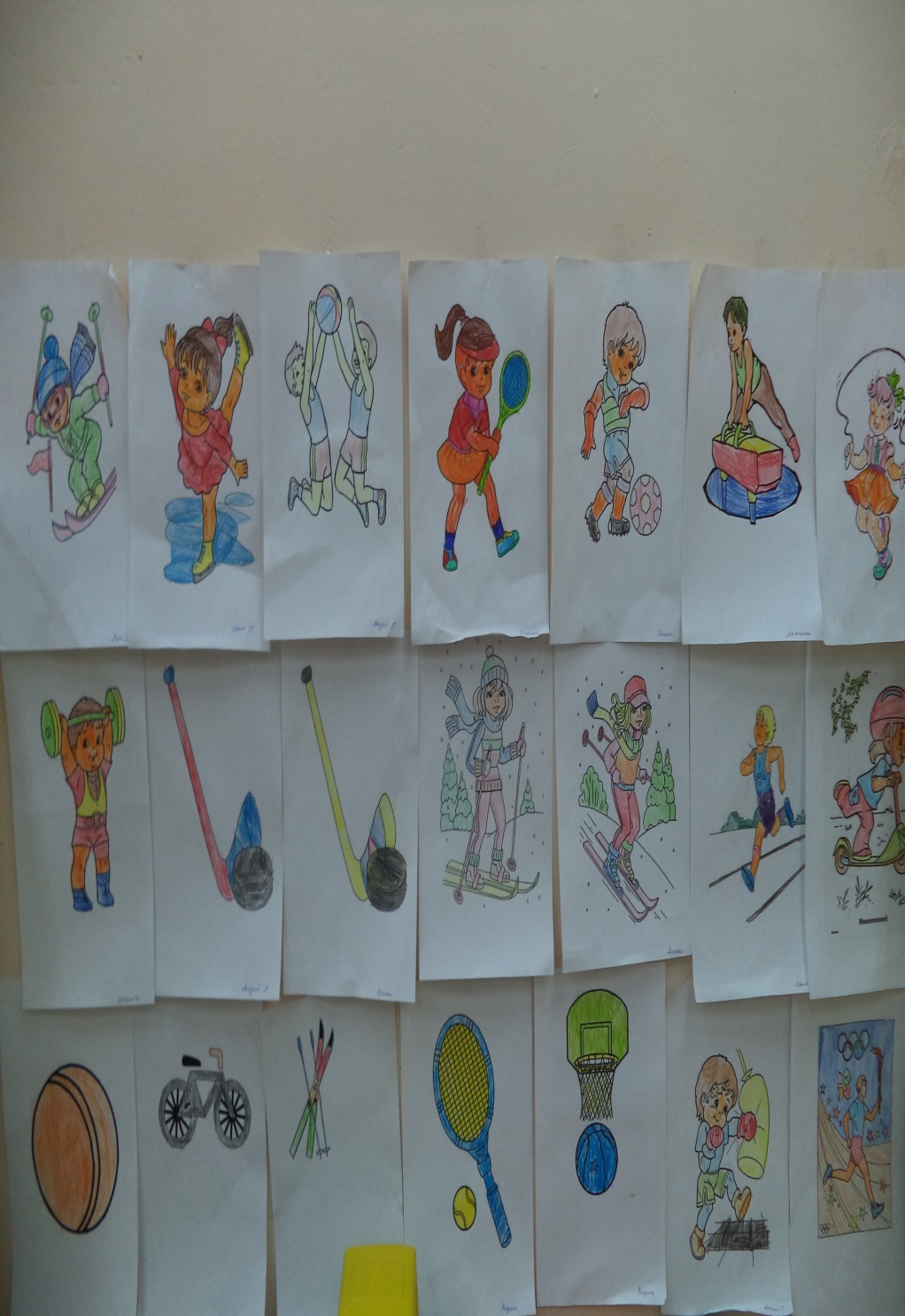 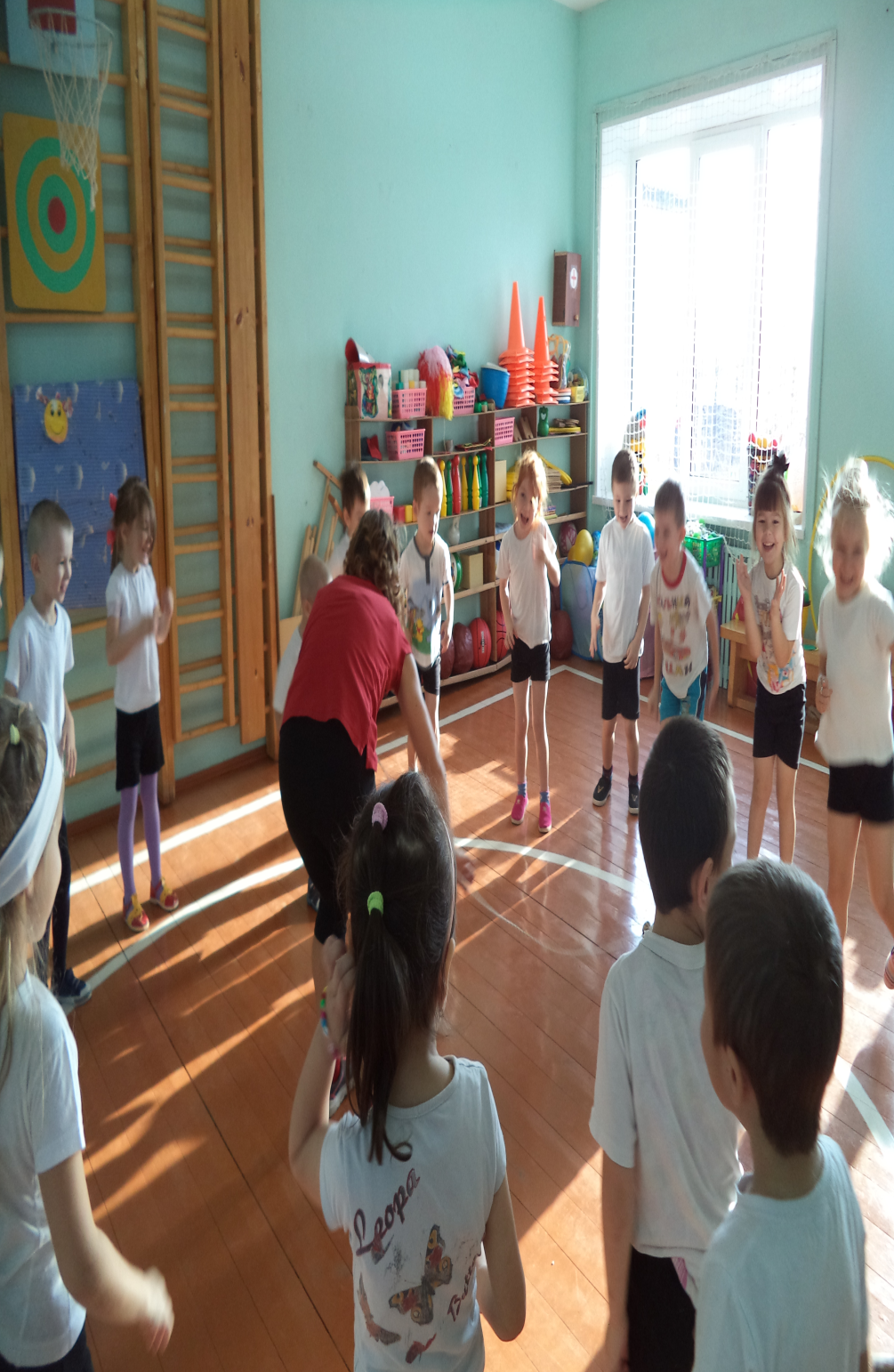 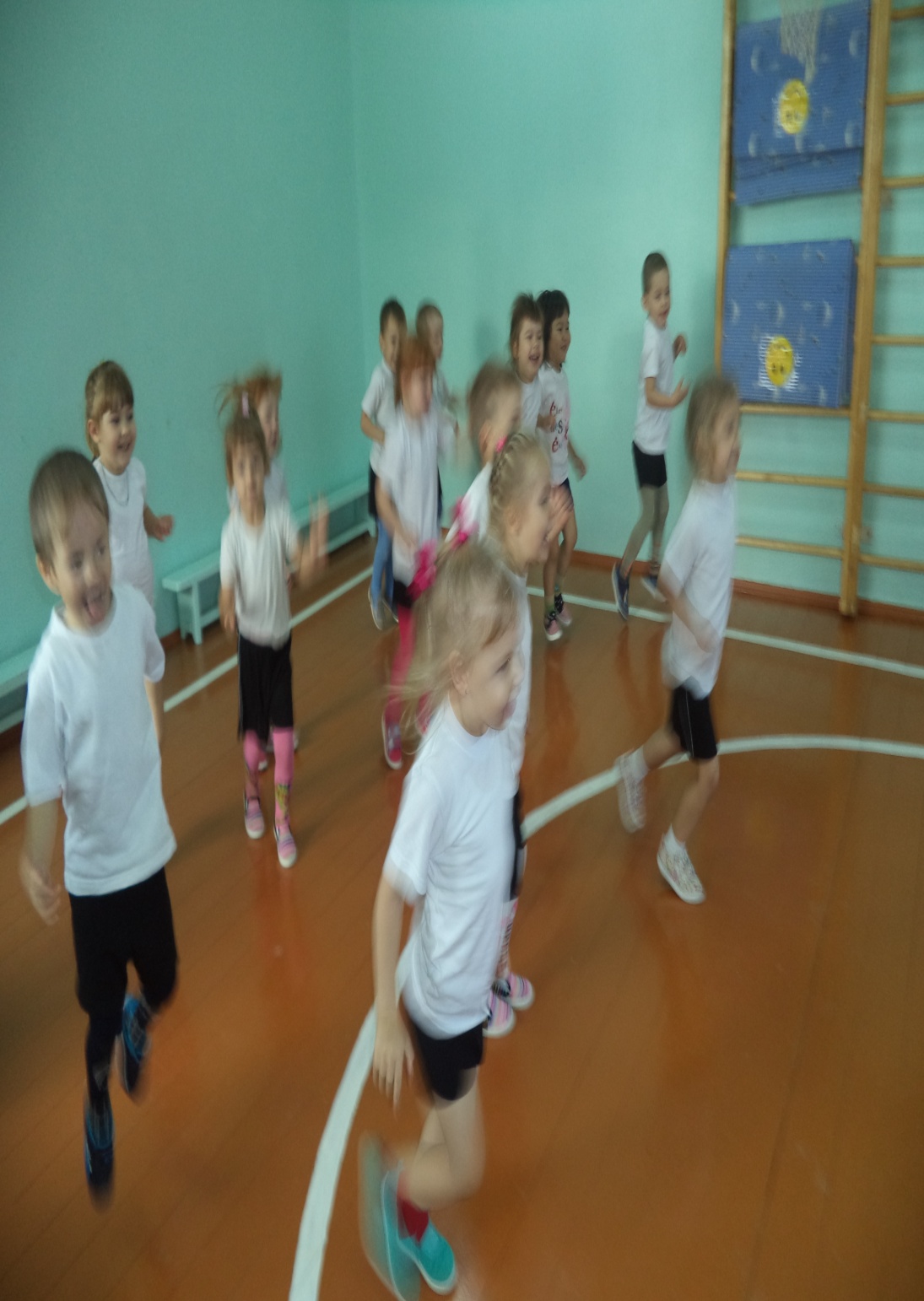 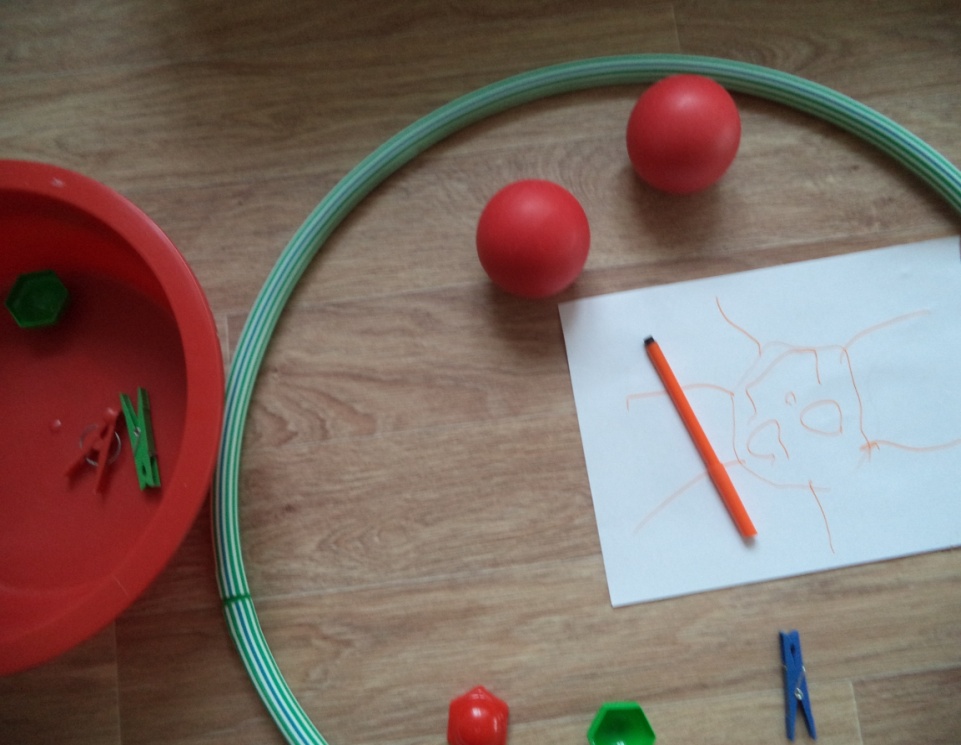 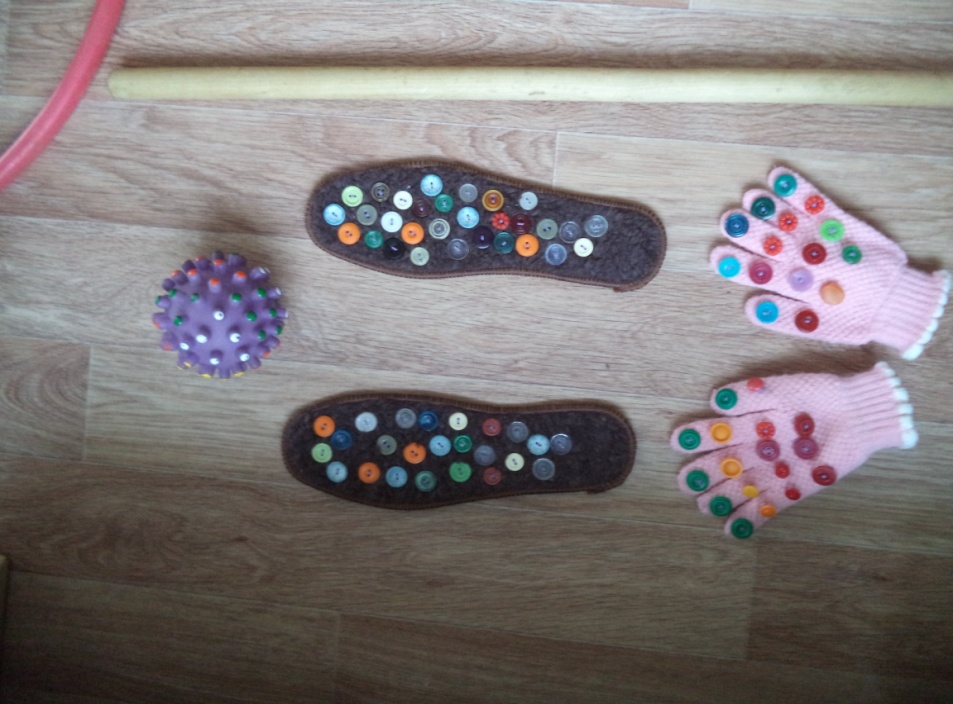 Четверг –день витаминов
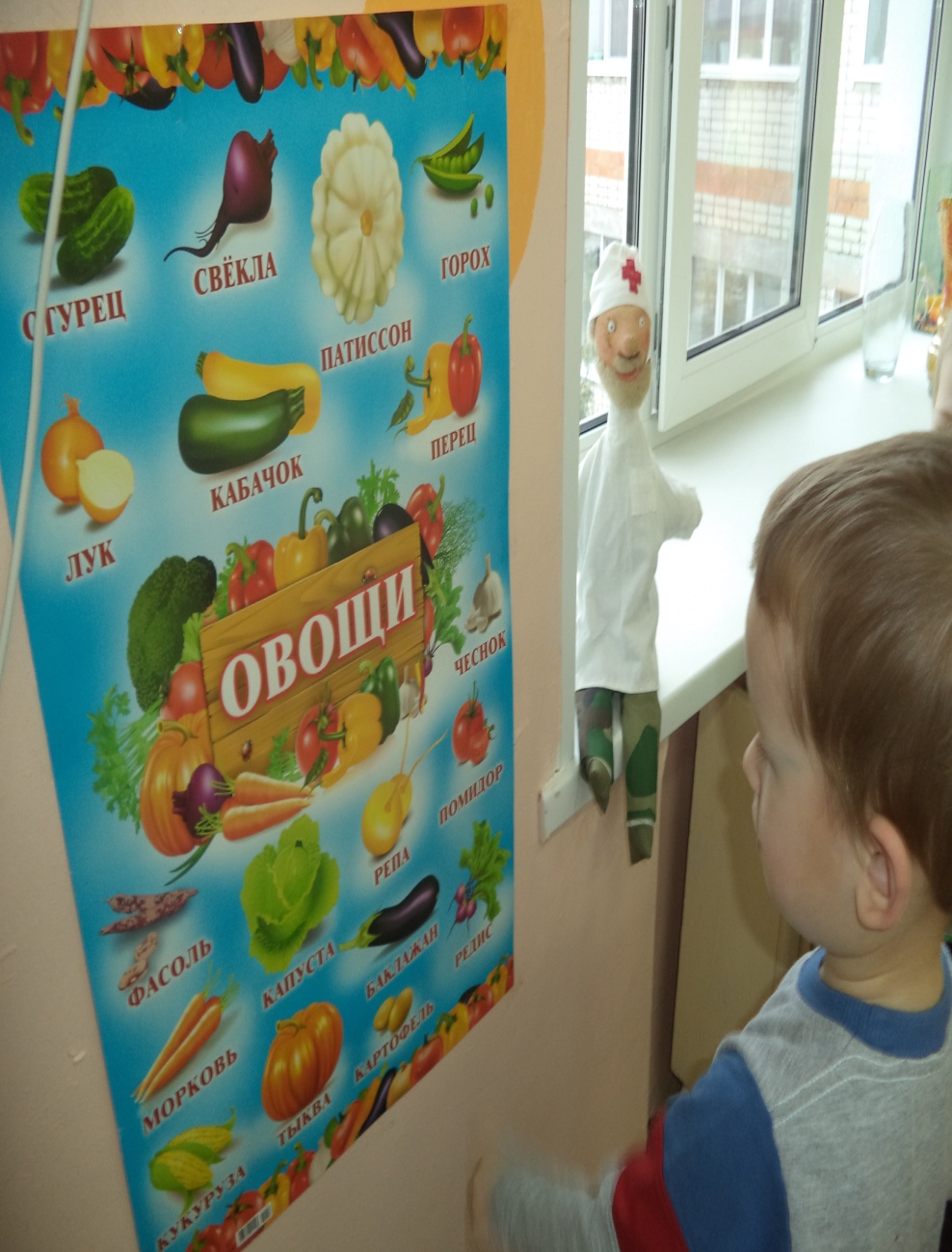 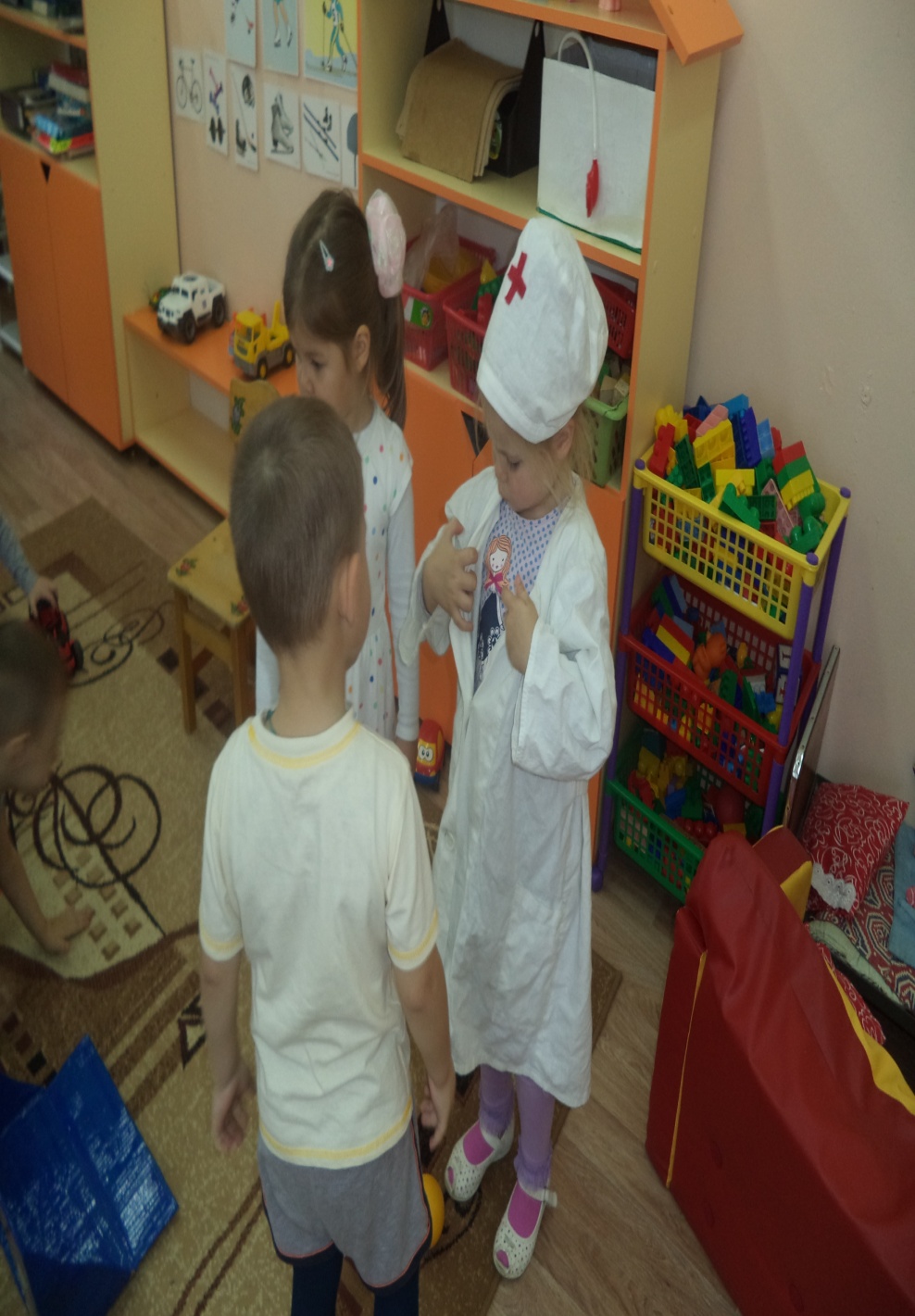 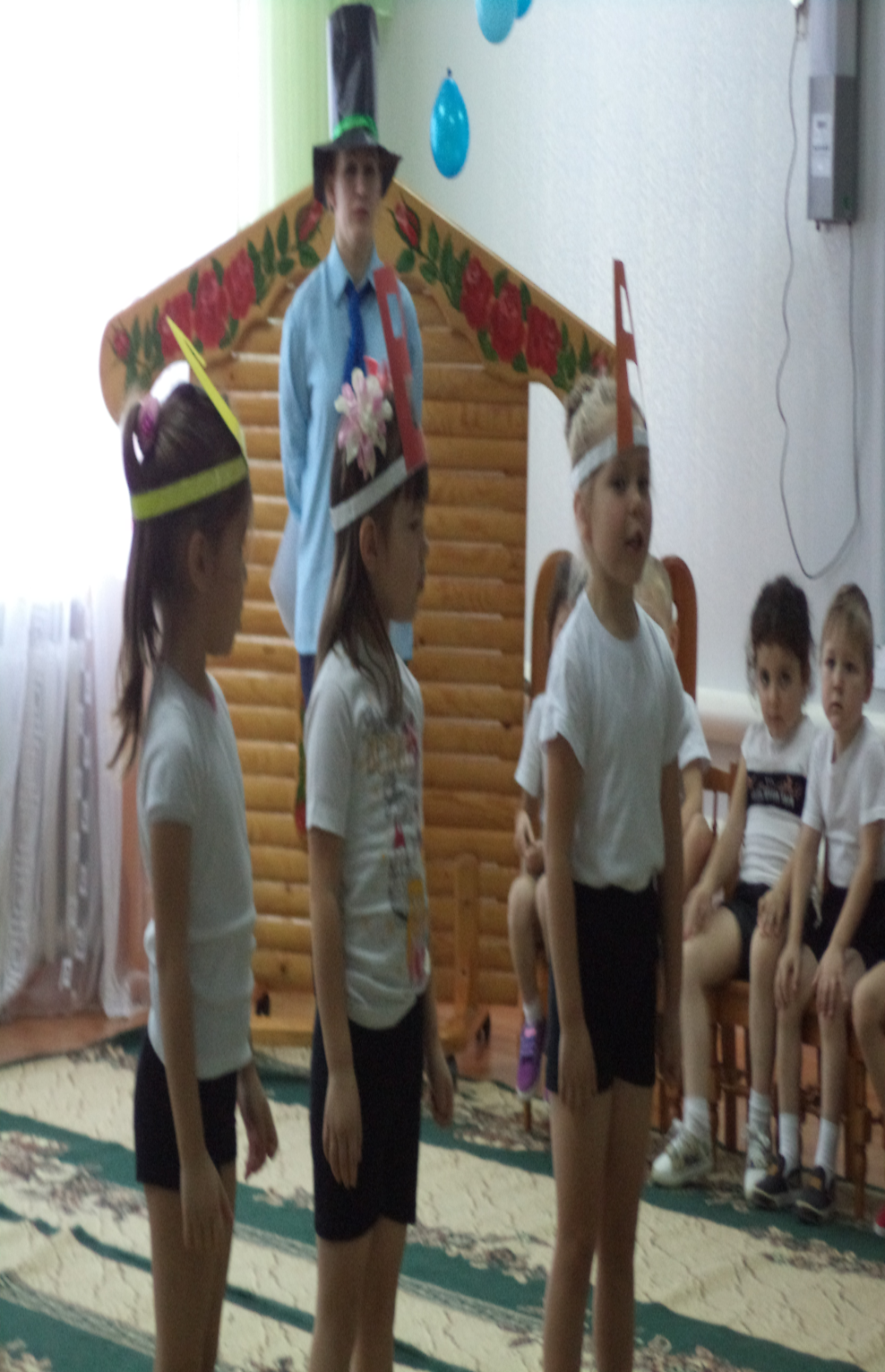 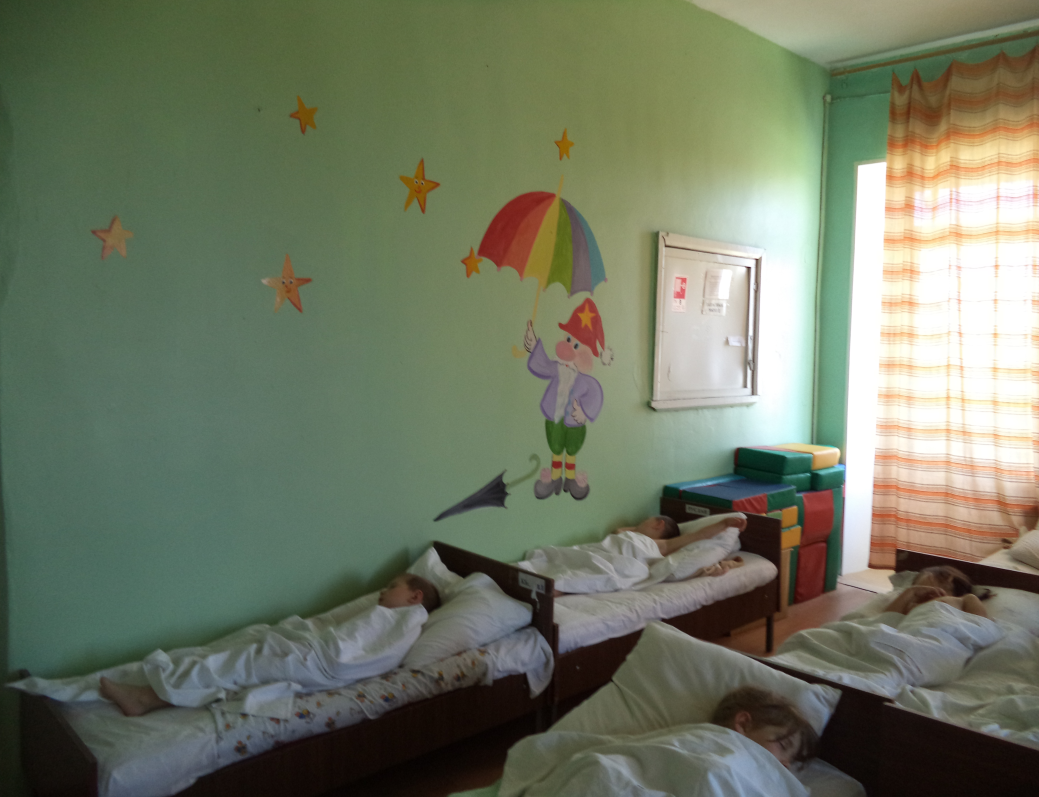 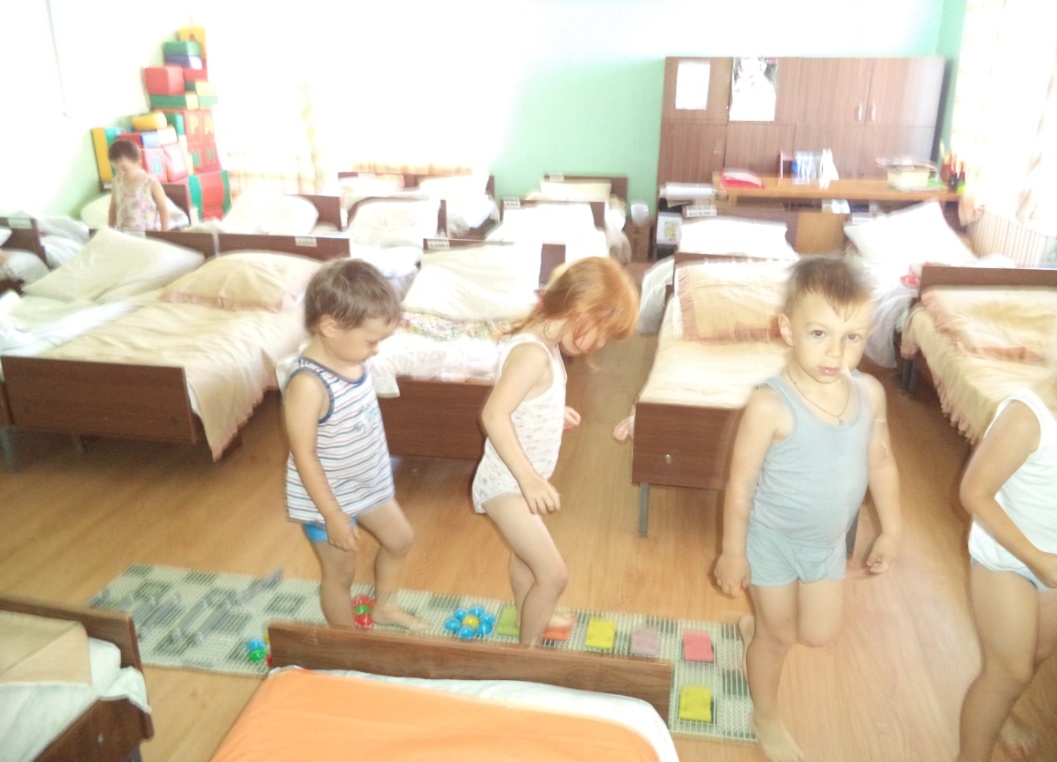 Любите зарядку, физкультуру и спорт.Вам со здоровьем всем повезет.
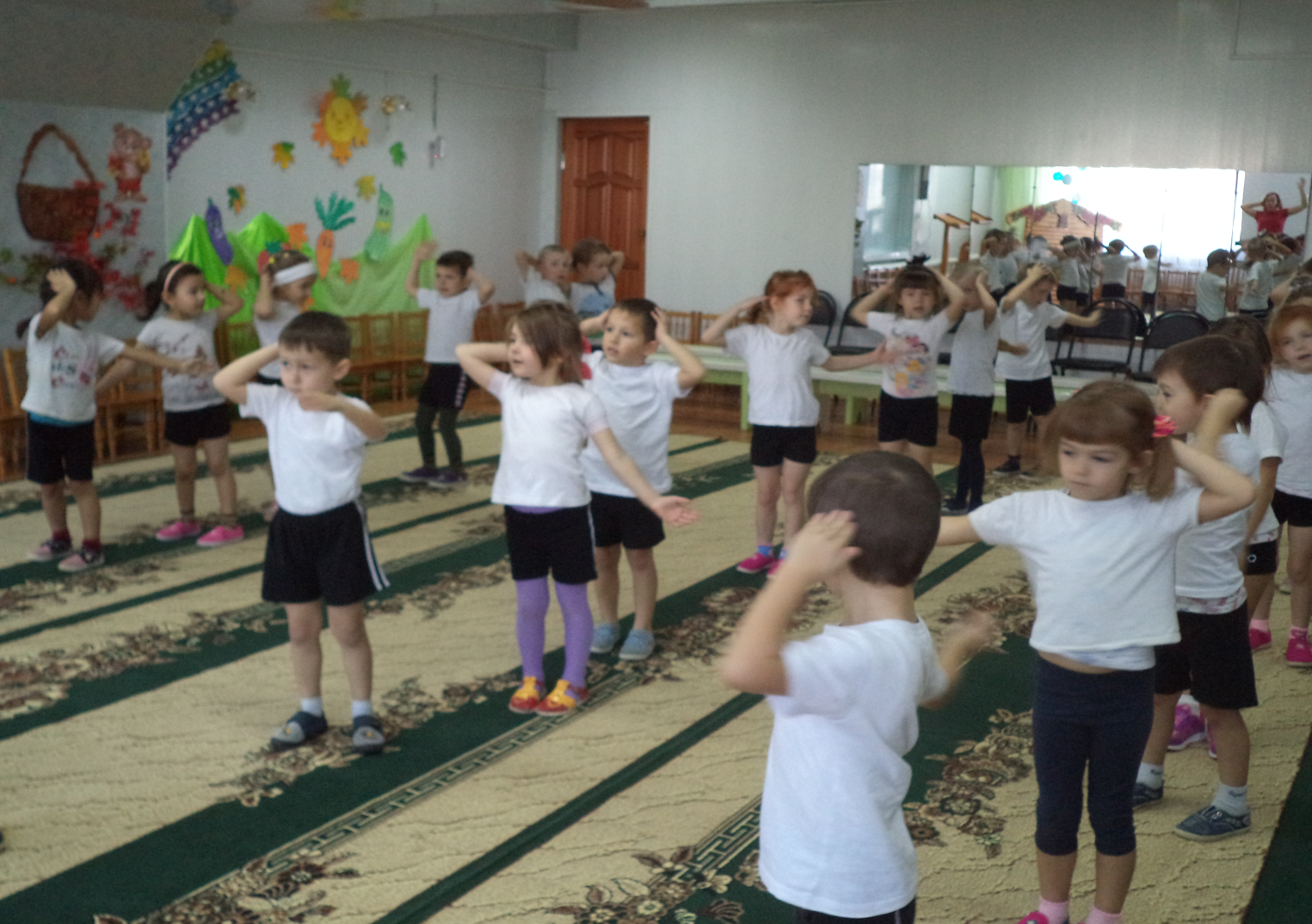 !